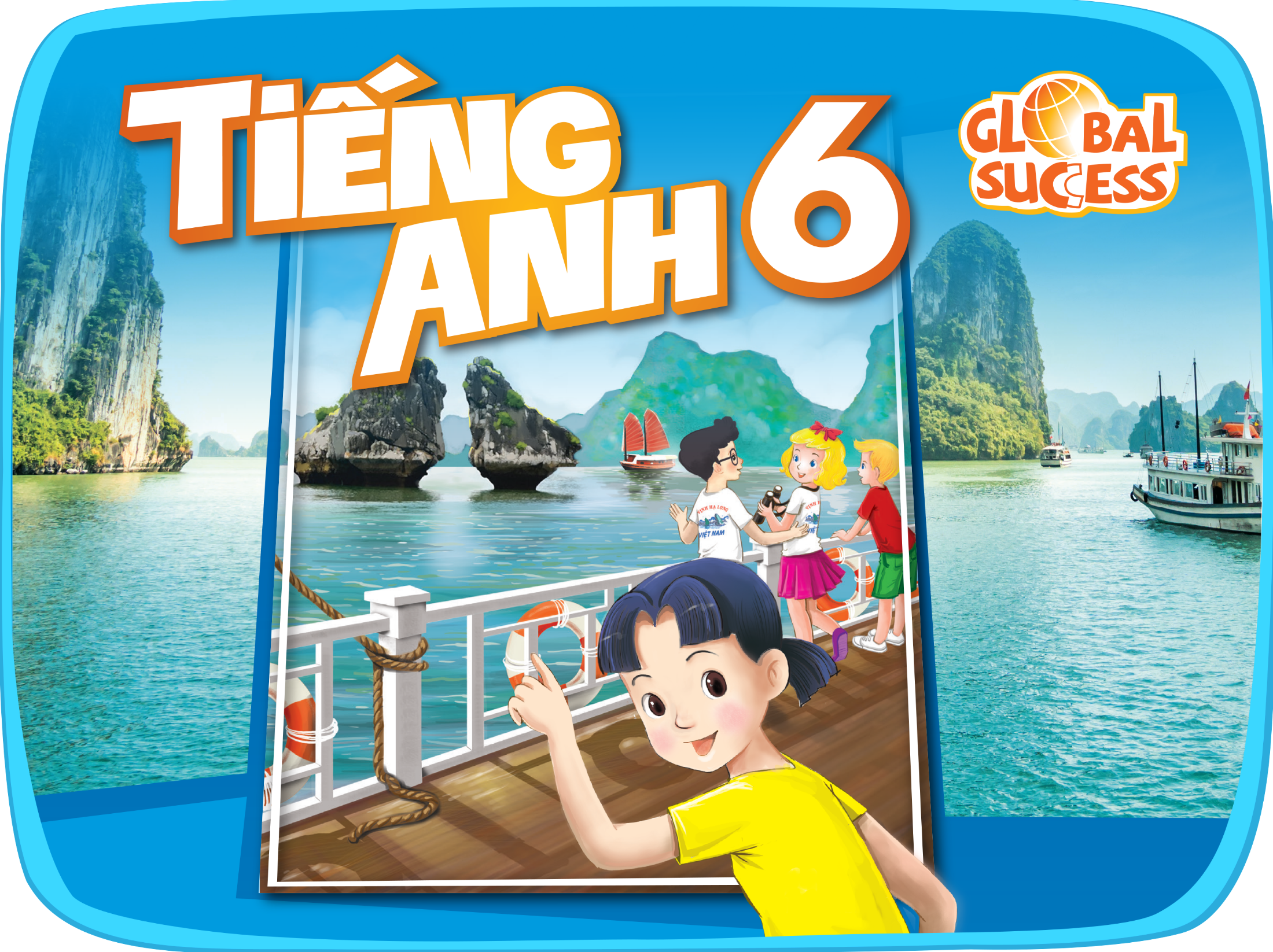 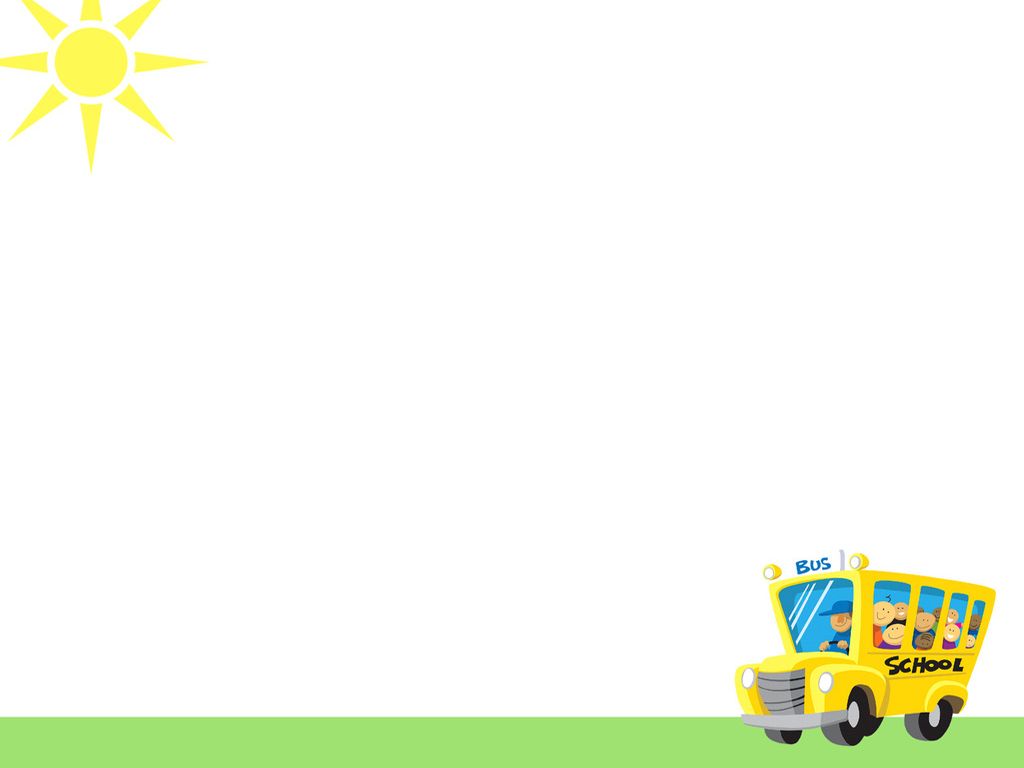 Saturday, September 7th, 2024
MY NEW SCHOOL
Unit 1:
Period 2:
Lesson 1: GETTING STARTED
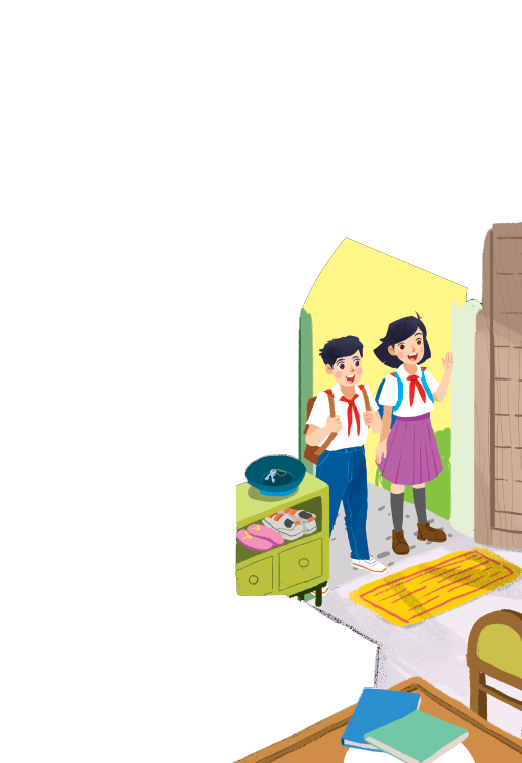 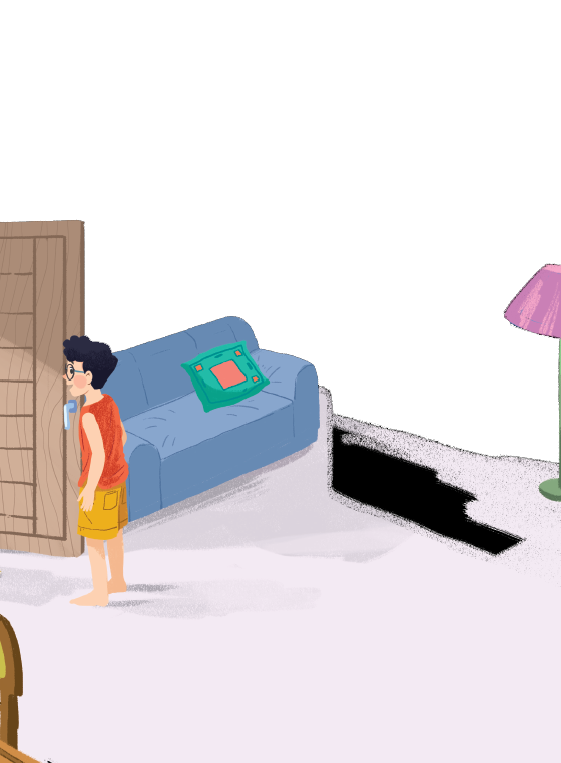 How many people are there?
=> There are …………  people.
Who are they?
=> They’re ………………………..
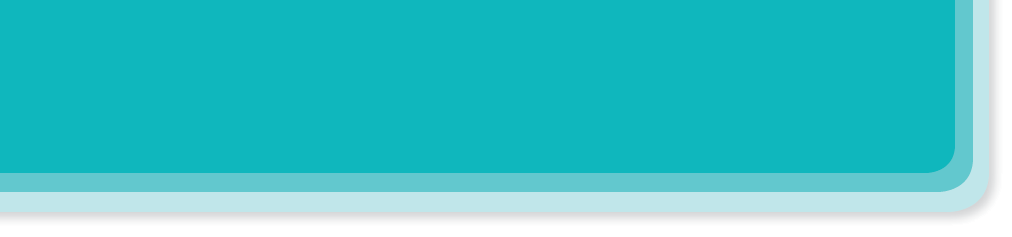 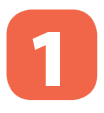 Listen and read.
Where are they?
=> They’re at ………………………
three
Phong, Vy and Duy
Phong’s house.
A special day
Vy
Duy
(A new friend)
Phong
What do they do next?
=> They ………………………
[Speaker Notes: Thiếu tên bài đọc.]
(1) Phong: Hi, Vy.
(2) Vy: Hi, Phong. Are you ready? 
(3) Phong: Just a minute.
(4) Vy: Oh, this is Duy, my new friend.
(5) Phong: Hi, Duy. Nice to meet you.
(6) Duy: Hi, Phong. I live near here, and we go to the same school!
(7) Phong: Good. Hmm, your school bag looks heavy. 
(8) Duy: Yes! I have new books, and we have new subjects to study.
(9) Phong: And a new uniform, Duy! You look smart!
(10) Duy: Thanks, Phong. We always look smart in our uniforms.
(11) Phong: Let me put on my uniform. Then we can go.
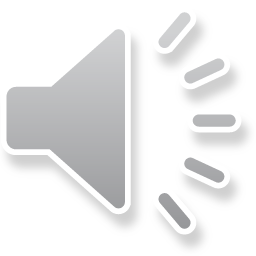 New words:
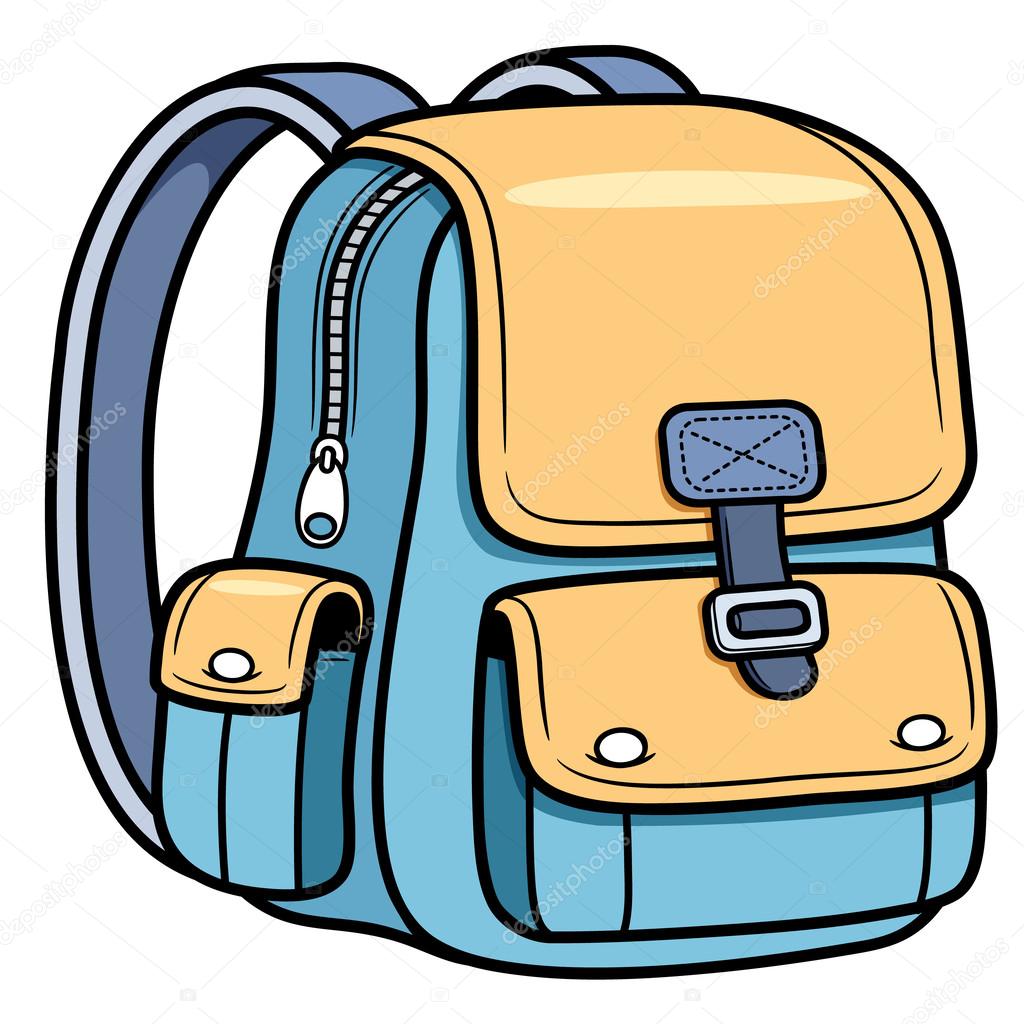 sẵn sàng
- ready (a):
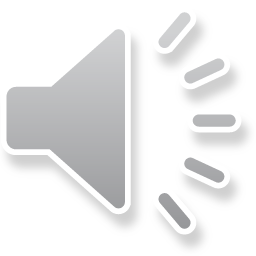 cái cặp
- school bag (n):
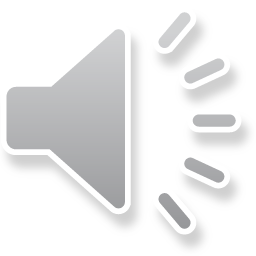 nặng
- heavy (a):
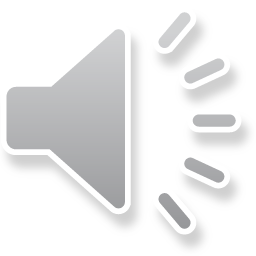 - subject (n):
môn học
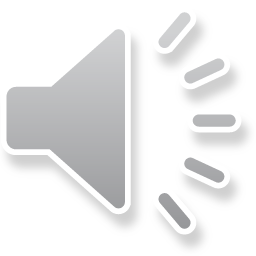 học
- study (v):
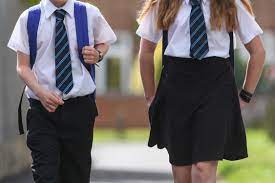 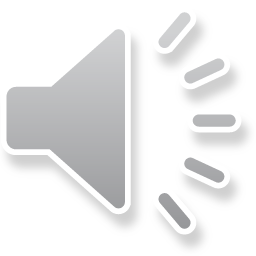 - uniform (n):
đồng phục
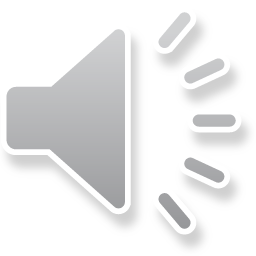 - to put on:
mặc
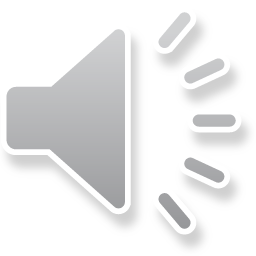 (1) Phong: Hi, Vy.
(2) Vy: Hi, Phong. Are you ready? 
(3) Phong: Just a minute.
(4) Vy: Oh, this is Duy, my new friend.
(5) Phong: Hi, Duy. Nice to meet you.
(6) Duy: Hi, Phong. I live near here, and we go to the same school!
(7) Phong: Good. Hmm, your school bag looks heavy. 
(8) Duy: Yes! I have new books, and we have new subjects to study.
(9) Phong: And a new uniform, Duy! You look smart!
(10) Duy: Thanks, Phong. We always look smart in our uniforms.
(11) Phong: Let me put on my uniform. Then we can go.
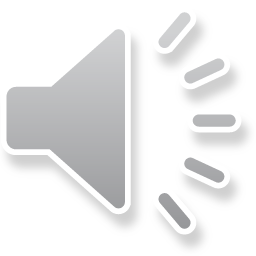 (1) Phong: Hi, Vy.
(2) Vy: Hi, Phong. Are you ready? 
(3) Phong: Just a minute.
(4) Vy: Oh, this is Duy, my new friend.
(5) Phong: Hi, Duy. Nice to meet you.
(6) Duy: Hi, Phong. I live near here, and we go to the same school!
(7) Phong: Good. Hmm, your school bag looks heavy. 
(8) Duy: Yes! I have new books, and we have new subjects to study.
(9) Phong: And a new uniform, Duy! You look smart!
(10) Duy: Thanks, Phong. We always look smart in our uniforms.
(11) Phong: Let me put on my uniform. Then we can go.
Practice the dialogue
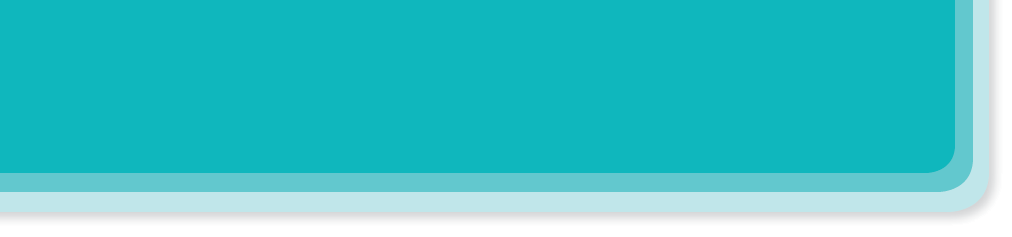 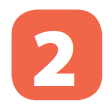 Read the conversation again and tick () T (True) or F (False).
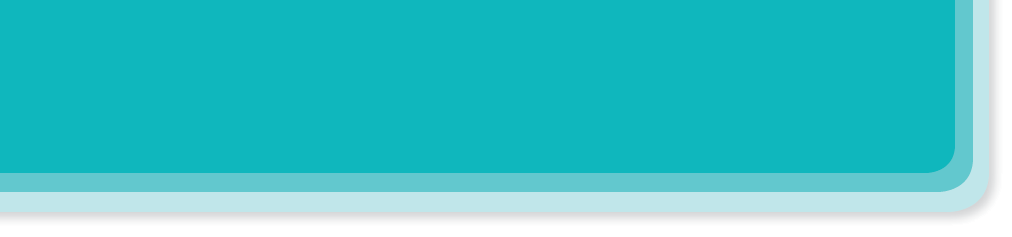 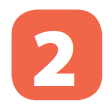 Read the conversation again and tick () T (True) or F (False).
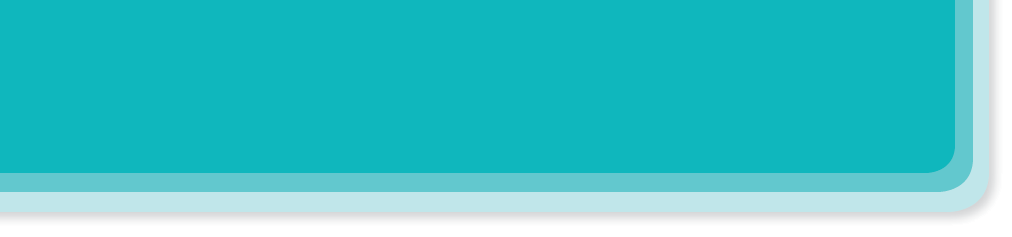 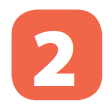 Read the conversation again and tick () T (True) or F (False).





(9) Phong: And a new uniform, Duy! You look smart!
What do they do next?
=> They ………………………
(8) Duy: Yes! I have new books, and we have new subjects to study.
(11) Phong: Let me put on  my uniform. Then we can go.
(4) Vy: Oh, this is Duy, my new friend.
(6) Duy: Hi, Phong. I live near here, and we go to the same school!
go to school
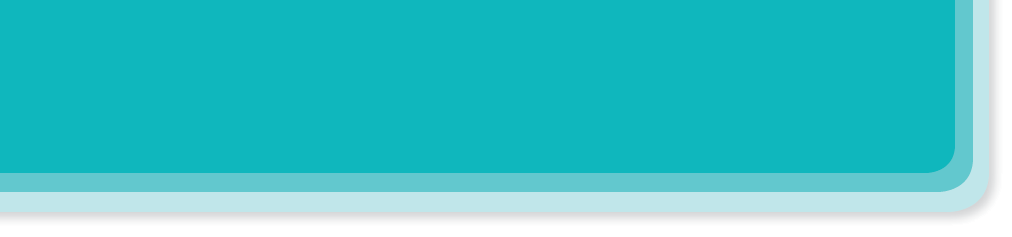 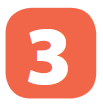 Write ONE word from the box in each gap.
has
go
wear
uniforms
subjects
wear
1. Students   ________   their uniforms on Monday.
has
2. Vy   ________   a new friend, Duy.
3.- Do Phong, Vy, and Duy _______ to the same school?
   - Yes, they do.
go
uniforms
4. Students always look smart in their__________.
subjects
5.- What _______ do you like to study?
   - I like to study English and history.
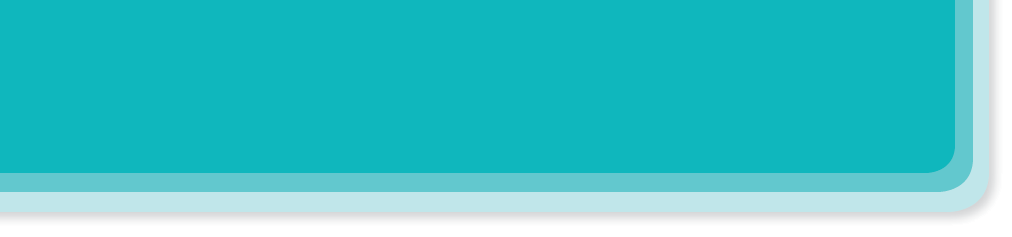 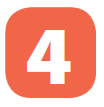 Match the word with the school things. Then listen and repeat.
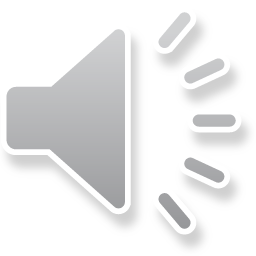 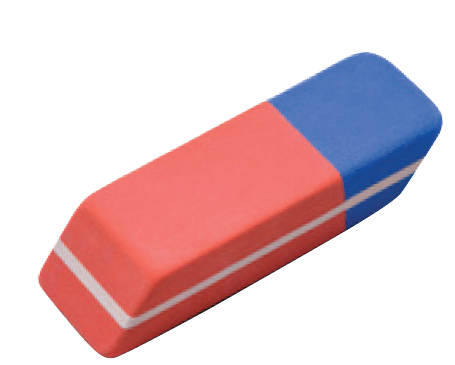 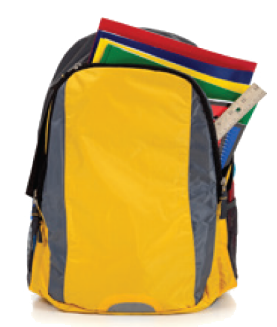 pencil sharpener
compass
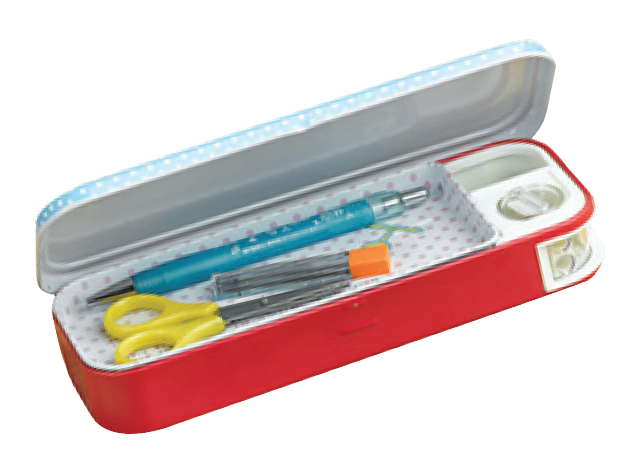 4
1
school bag
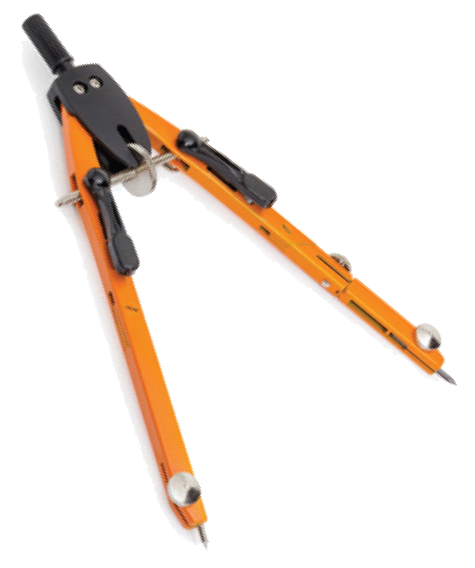 calculator
5
rubber
2
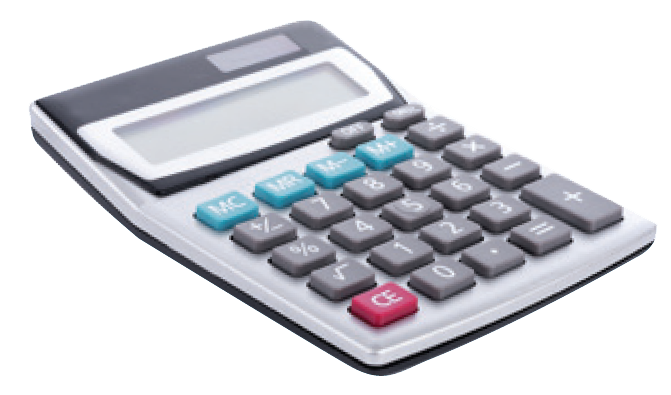 pencil case
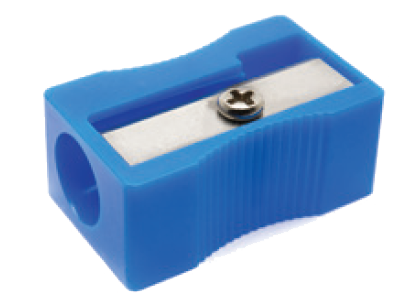 3
6
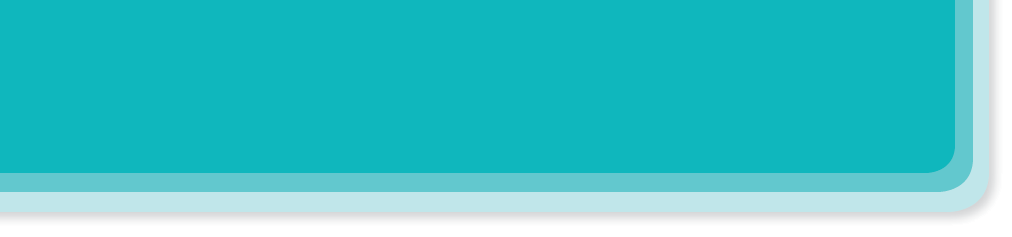 Look around the class. Write the names of the things you see in your notebook.
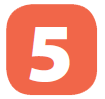 uniforms, pencil cases, rubbers,
school bags, compasses, calculators,
rulers, books, …
HOMEWORK
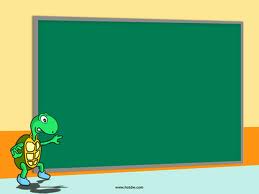 - Learn all the new words by heart.
- Read the dialogue again.
- Do exercise A2, B 1, 2, 3 in your workbook
- Prepare Unit 1: A Closer Look 1.